Nursery 
Autumn 2  30.10.23-15.12.23
What will I be learning this half term?
Polite Reminders
All children need to have a filled water bottle in school every day.
Lease ensure that your child has spare clothes in their pump bag.
Please ensure that all of you child’s clothes are labelled with their name.
Please ensure you let a member of staff know if somebody new is collecting your child. 
Please could you ensure that your child’s hair is tied up in a bobble.
Please make an orderly queue at the green gate when collecting your child.  
All children need a pair of wellies that can be kept at school.
C&L, Phonics & Literacy

I will begin to know and retell the story ‘We’re Going on a Bear Hunt’. 
I will know and use vocabulary linked to the theme ‘Let’s Celebrate!’ including celebrate, decoration, Diwali, Christmas.
I will enjoy listening to longer stories.
I will recognise a range of signs including bus stop, parking, stop. 
I will read and re-read a selection of books and engage in conversations about the story, develop my understanding and learn new vocabulary. 
I will clap syllables in a word. 
I will know how to draw vertical lines.
Personal, Social & Emotional

If I need help I will know that adults in Nursery can help me.
I will learn how to look after and tidy up resources in my school.
I will know that water is a healthy option to drink.
I will know how to play partner games with my friends.
Lets Celebrate
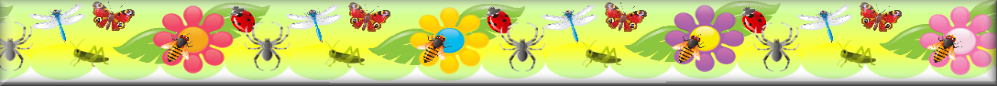 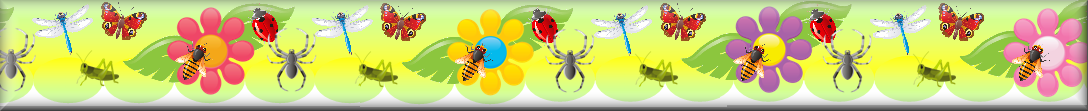 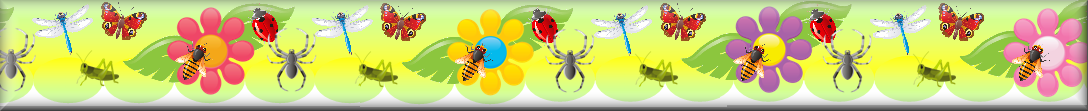 Physical

I will know how to ride a tricycle.
I will know how to zip up my coat.
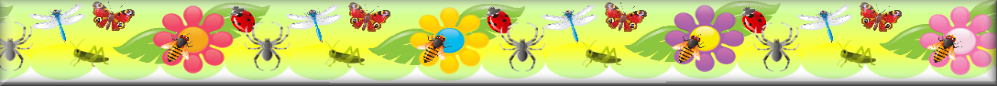 Expressive Arts & Design

I will know the nursery rhymes/songs:
- Hickory Dickory Dock
 - 5 Little Snowmen
-Baa Baa Black Sheep/Baa Baa Pink Sheep 
Children will paint on a flat surface and an easel. 
Children will explore and recreate art in the style of Jackson Pollock.
Understanding the World

I will know about Poppy Day and Bonfire Night. 
I will know that a globe represents the world. 
I will know how materials change when cooking, cooling and heating. 
I will know that some people celebrate Diwali.
I will know that some people celebrate Christmas.
I will know how to use the Interactive white board.
Maths

I will count to in correspondence to 5.
I will compare big and small
I will learn how to identify a circle, square and triangle. 
I describe shapes using simple language including sides, corners, straight, flat and round.